9.2 Hypothesis Tests and Significance Levels9.3 p-values, Known 
MAT 1372 Stat w/ Prob
NYCCT (CUNY)
Ezra Halleck
9.2 Hypothesis Tests and Significance Levels
A statistical hypothesis is a statement about the nature of a population.
It is often stated in terms of a population parameter.
The statistical hypothesis to be tested, the null hypothesis, is denoted by H0.
Examples of H0
In a criminal court of law, the innocence of a person accused of committing a crime.
The accepted distance to a star is 6.9 light years. μ=6.9
The FDA recommends a 15 mg dose of medicine for the cure of an ailment. μ=15
A telecommunications cable is rated to be effective for 2 km before its signal is too attenuated to be useful. μ≥2
The radiation level 20 km northwest of Fukishima is less than 50 microsieverts per hour. μ<50
The alternative hypothesis H1
opposite to the null hypothesis. 
Rejecting H0 is equivalent to adopting H1 as true. 
Continuing to accept H0 says nothing regarding H1.
H1  for the same examples
In a criminal court of law, person is guilty of committing accused crime.
Accepted distance of 6.9 light years to a star is not its real distance. μ≠6.9
The recommended dose of 15 mg is not the most effective for the cure of an ailment. μ≠15
A telecommunications cable has its signal too attenuated to be useful before 2 km are reached. μ<2
The radiation level 20 km northwest of Fukishima is more than or equal to 50 microsieverts per hour. μ≥50
critical region
the values of the test statistic for which H0 is rejected.
The critical region is one or both of the tails and has as probability the significance level α, usually 5%, but also commonly 10% or 1%. 
The lower the significance level, the less chance H0 will be rejected.
Examples of different significance levels
In criminal court, it is considered highly undesirable to declare an innocent person guilty of a crime. So significance level is set very low
In civil court, it is not as harmful to ask an innocent person accused of a wrongdoing to pay the accuser a fine, so the significance level is higher.
OJ Simpson, who was not declared guilty in criminal court, was essentially declared guilty in civil court, as he had to pay large amounts of money.
Meaning of α, 1−α and type I & II errors
The significance level depends on the severity of the consequences for rejecting H0 when it is in fact true, called a type I error. 
We can informally think of the complement to the significance level α, 1−α, as how sure we need to be to reject H0.
A type II error results if H0 is not rejected when in fact it should have been.
Summary of relation between H0, H1 and Types I & II errors:
Court-of-law analogy:
type I error = convict an innocent
is considered worse than 
type II error = not convict a guilty
By the way, this not universally accepted:
    consider the situation in the Philippines with President Duterte
And it is certainly not always practiced:
   see a recent NYT opinion piece regarding inauguration protestor
Radioactive suitcase (Example from Wikipedia)
Determine whether a suitcase contains some radioactive material. Placed under a Geiger counter, it produces 10 counts per minute.
 H0 is that no radioactive material is in the suitcase and that all measured counts are due to ambient radioactivity typical of the surrounding air and harmless objects. 
We calculate how likely it is that we would observe 10 counts per minute if H0 were true.
Radioactive suitcase (cont)
9.3 p-values, Known 
The p-value is smallest significance level at which the data lead to rejection of H0.
If H0 is true, the p-value gives the probability that data as or more unsupportive of H0 as those observed will occur.
A small p-value (say, 0.05 or less) is a strong indicator that H0 false.
The smaller the p value, the greater the evidence for the falsity of H0
9.3.1 two-tail rejection region
For cases where H0 is an equality, 
then H1 is a 2-sided inequality 
and the rejection region will be a 2 sided tail.
9.3.2. A previous sample of fish in Lake Michigan indicated that the
polychlorinated biphenyl (PCB) concentration per fish has  = 11.2 parts
per million (ppm) with  = 2 ppm.
A new random sample of 10 fish has the following concentrations (in ppm):
11.5, 12.0, 11.6, 11.8, 10.4, 10.8, 12.2, 11.9, 12.4, 12.6
Assume that  is still 2 ppm.
Test the hypothesis that the mean PCB concentration has also remained unchanged at 11.2 ppm. Use  = 5%.
Problem 9.3.2 cont.
This is an example of a 2-tailed problem and H0 is μ = 11.2.
 In the accompanying Excel file we see that the sample mean
To continue we need to standardize. Recall that

So					and 

The p-value is double the complement of the probability of this z score. 
To find it we use 2*(1-NORM.S.DIST(.825)) » 41%
Problem 9.3.2 cont.
For α=5%, and in fact, for any reasonable α, we do not reject H0.
Our sample mean is too close to claimed mean for us to question its validity.
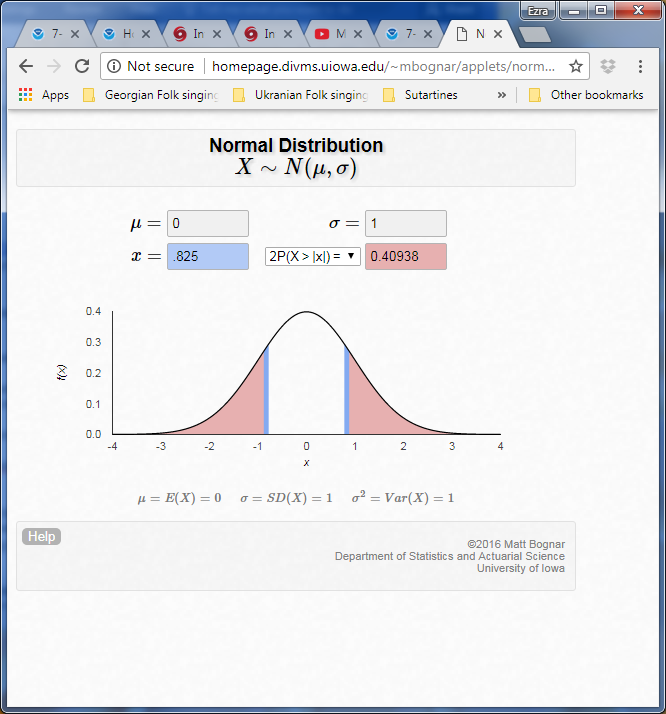 10 	 10.6	  11.2	   11.8	     12.4
11.72
9.3.6. The value received at a local receiving station is equal to value sent plus a random error that is normal with =0 and =2.
If the same value is sent 7 times, compute the p value for the test of H0 that the value sent is equal to 14, if values received are
14.6, 14.8, 15.1, 13.2, 12.4, 16.8, 16.3

This is an exercise for you to try. The data are in the accompanying Excel file
9.3.2 1-tailed rejection region
For cases where H0 is a one-directional inequality, 
then H1 is a 1-sided inequality 
and the rejection region will be a 1 sided tail.
9.3.1.2. Consider a test of H0: μ ≤ 100 versus H1: μ > 100. Suppose that a sample of size 20 has a sample mean of X = 105. Determine the p value of
this outcome if the population standard deviation is known to equal
(a) 5		(b) 10		(c) 15
If the sample mean is within the interval of H0, then we continue to accept H0.
 But here, the sample mean is outside the interval of H0.
As before, we standardize; for part (a), we have
1-NORMSDIST(4.5) gives essentially 0 (3.87211E-06).
Note that since all the probability is in one tail, we do not multiply by 2.
For other ’s, we get p-values of 1.27% and 6.8% respectively (see Excel file).
With significance level  = 5% by default, we reject H0 with the first 2 σ’s, and continue to accept it for the 3rd. For 3rd σ, std err is 3.4 and z is 1.5 (see ).

We summarize with the chart:
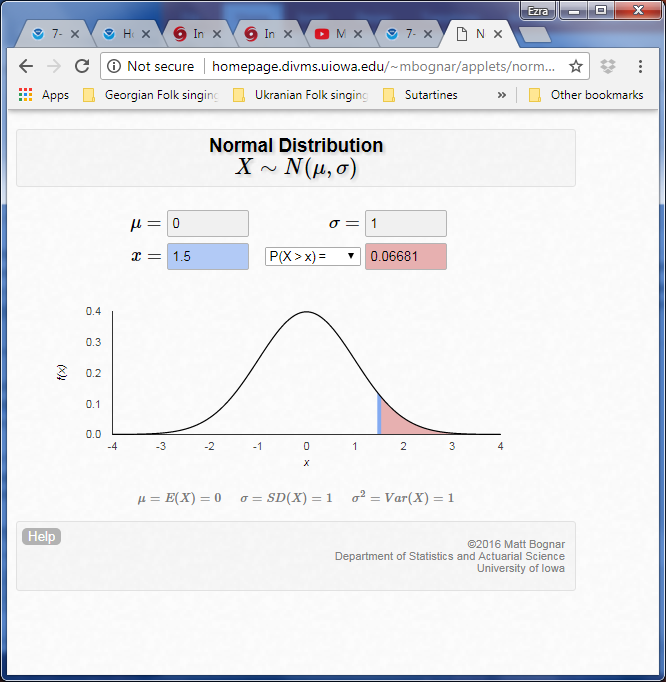 105
93.2 	96.6	100	103.4	106.8